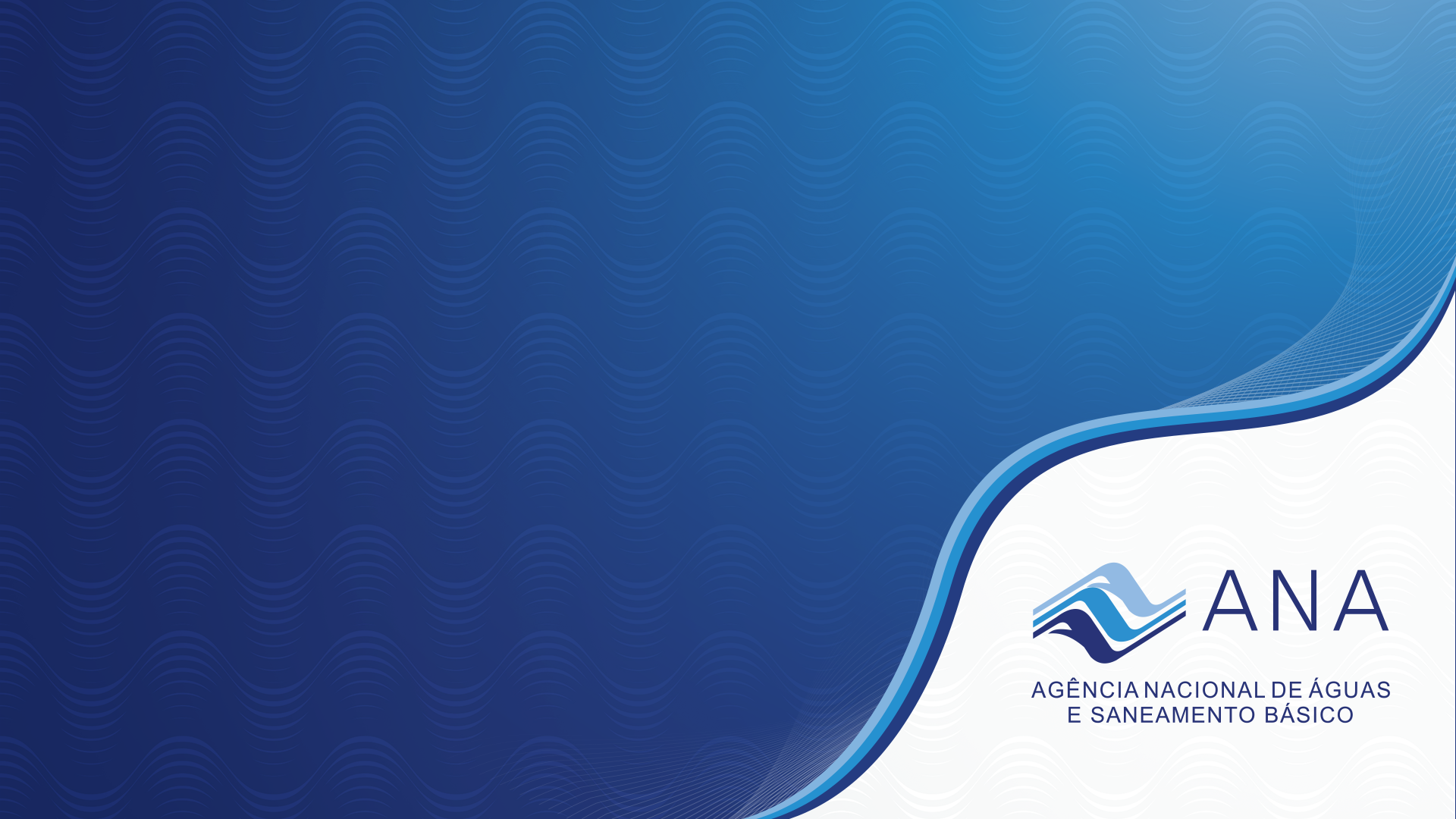 III Oficina de Fiscalizadores de Segurança de Barragens

Diretrizes & normativos de fiscalização
Alan Vaz Lopes
Superintendente de Fiscalização
22 e 23 de setembro de 2021
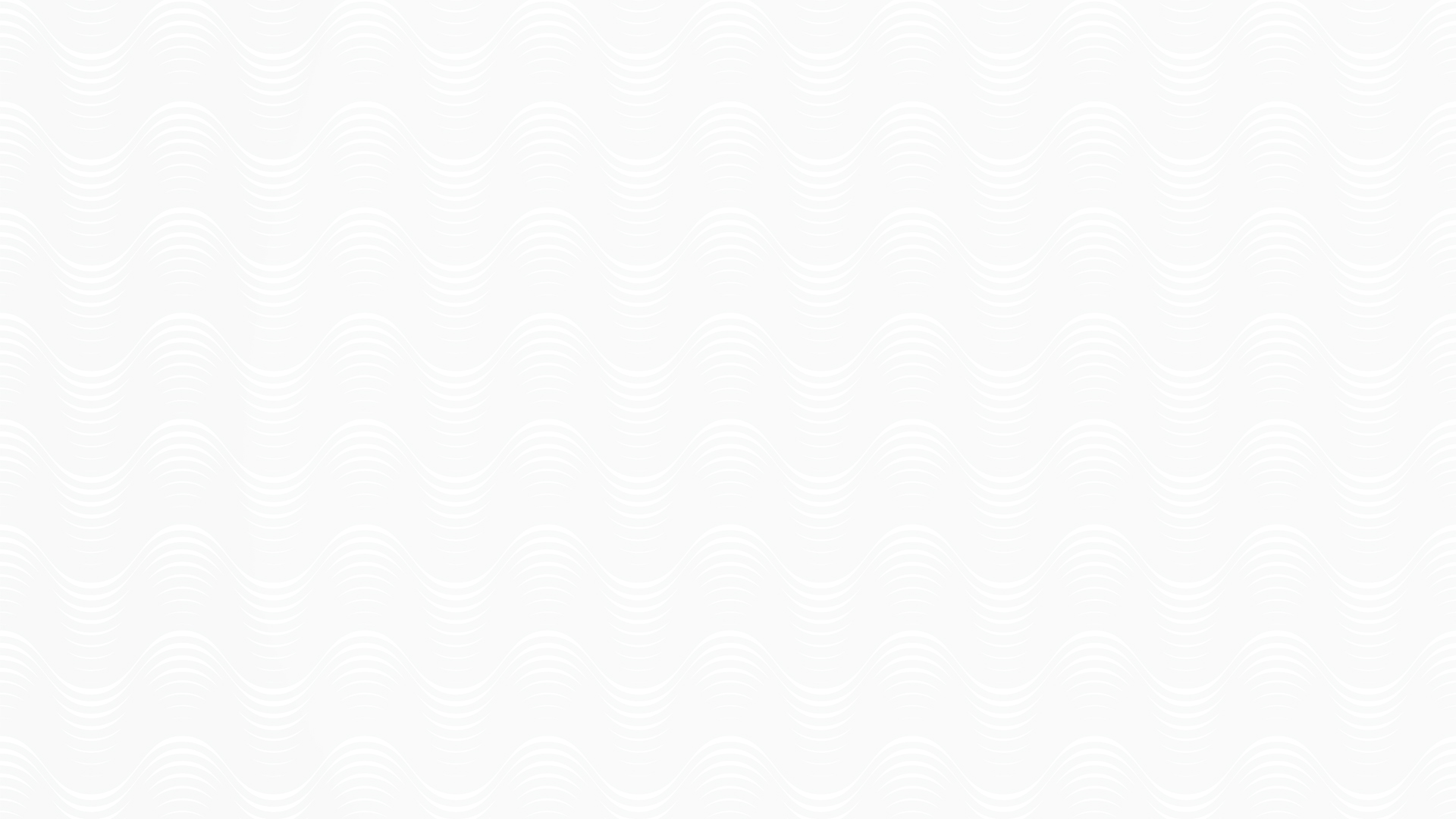 ELEMENTOS SOBRE DIRETRIZES E NORMAS DE FISCALIZAÇÃO
1) Governança do fiscalizador

Regime jurídico que confira autonomia administrativa, decisória e financeira, fonte de recursos para custeio das ações de fiscalização, e equipe própria qualificada e em número compatível com o número de barragens fiscalizadas

Pode-se contar com apoio de técnicos de outros órgãos públicos ou consultoria especializada por ele contratada, para execução de vistorias em campo, análise de laudos e documentos técnicos, e atuação em situações de emergência quando da inação do empreendedor

Elaborar seus planos plurianual e anual de fiscalização, contendo as diretrizes e ações previstas a serem executadas, priorizando as barragens mais críticas em termos de condições de segurança

Elaborar anualmente relatório de resultados da fiscalização, contendo avaliação da situação das barragens fiscalizadas

Adotar gradualmente os seguintes princípios: fiscalização baseada em evidências, seletividade, proporcionalidade e foco no risco, fiscalização responsiva baseada no perfil e comportamento observado do empreendedor, visão de longo prazo, coordenação e articulação de ações de fiscalização para evitar duplicações de esforços, transparência e independência de decisões, gestão orientada a resultados, clareza e coerência de regras e procedimentos, promoção de conformidade por meio de orientação, manuais e guias, e profissionalismo e contínua capacitação da equipe de fiscalização
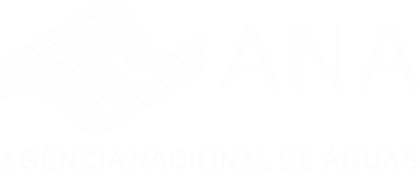 #AÁguaÉUmaSó
Fiscalização Responsiva
Ação do Fiscalizador
Comportamento do Agente
Aplicar toda a força da Lei
Desconforme por decisão
Coagir e penalizar
Desconforme: aceita risco de sanção
Desconforme por descuido, incapacidade ou desinformação
Instruir e Capacitar
Custo regulatório
Sempre em conformidade
Estimular
Exemplo de conformidade
Reconhecer e Premiar
Número de agentes
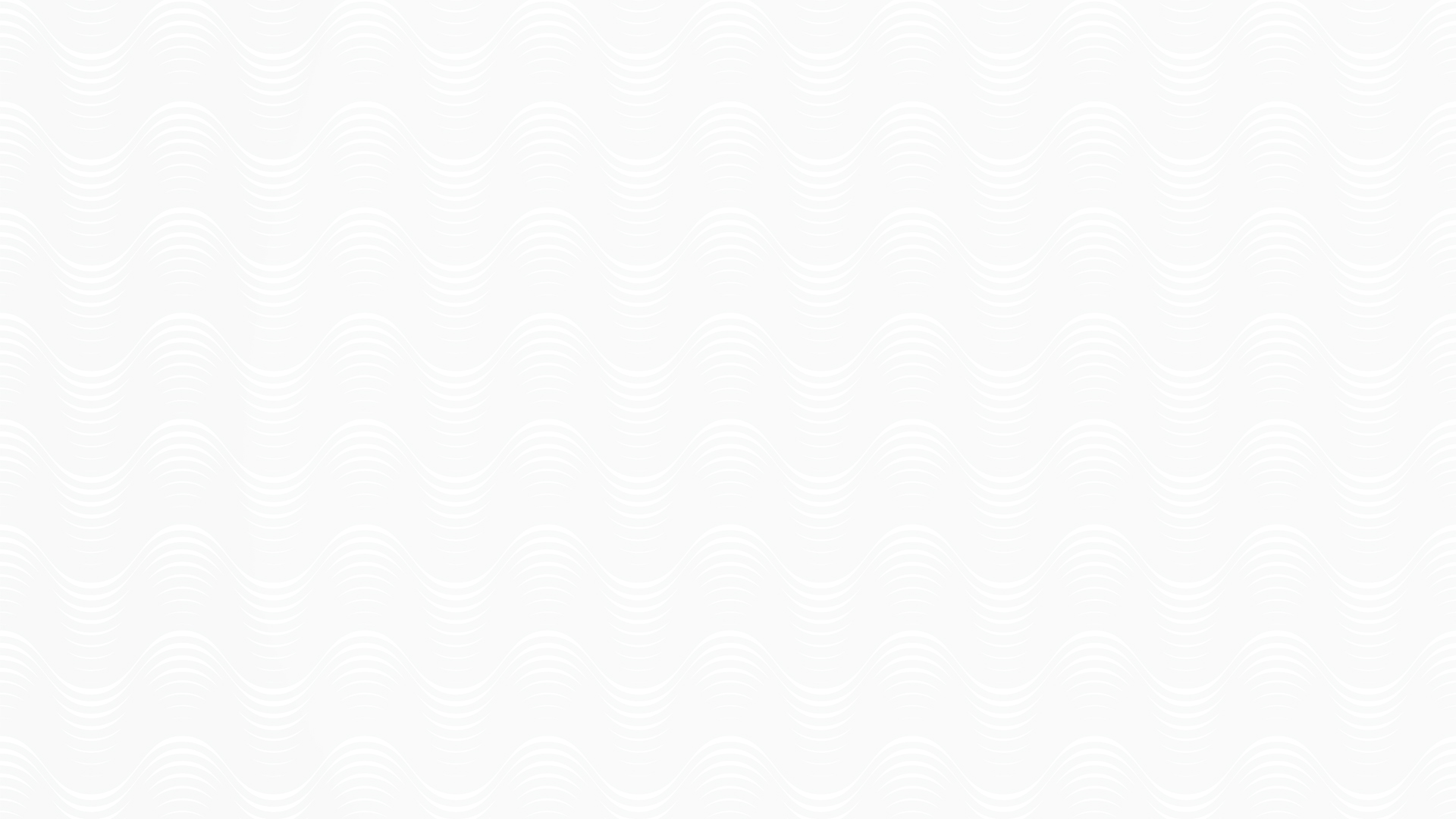 2) Atividade de fiscalização

A atividade de fiscalização pode ser exercida em escritório ou por vistorias em campo, no caso de ausência ou deficiência de inspeção realizada pelo empreendedor, se necessárias para verificar as condições de segurança da barragem, ou no caso de barragens em situação de alerta ou emergência 

Assegurar que as barragens possuem avaliação quanto nível de perigo das anomalias (normal, atenção, alerta e emergência), e priorizar a fiscalização das barragens em alerta e emergência, e aquelas classificadas como de alto dano potencial e alto risco 

Exigir e avaliar anualmente o relatório de inspeção regular, e determinar ao empreendedor, se possível em até 90 dias do recebimento, adequações no relatório e execução das recomendações que julgar pertinentes em prazo de no mínimo 30 dias e no máximo 180 dias (prorrogável se justificado). O prazo poderá ser inferior a 30 dias no caso de barragens em alerta ou emergência

Determinar ao empreendedor prazo de no máximo 1 ano para elaboração do plano de segurança e plano de ação de emergência, articulando a extensão do PAE entre empreendedores e fiscalizadores na mesma bacia hidrográfica. 

Na ausência do PAE, pode-se exigir, temporariamente, protocolo de ações de emergência contendo elementos mínimos do PAE como identificação de atores afetados, cadeia de avisos, etc.

Avaliar o conteúdo da RPSB, PSB e PAE e determinar adequações caso necessário, usando como referência o conteúdo mínimo definido em resolução e manuais técnicos publicados pela ANA
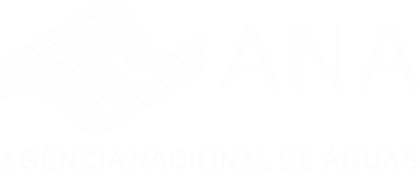 #AÁguaÉUmaSó
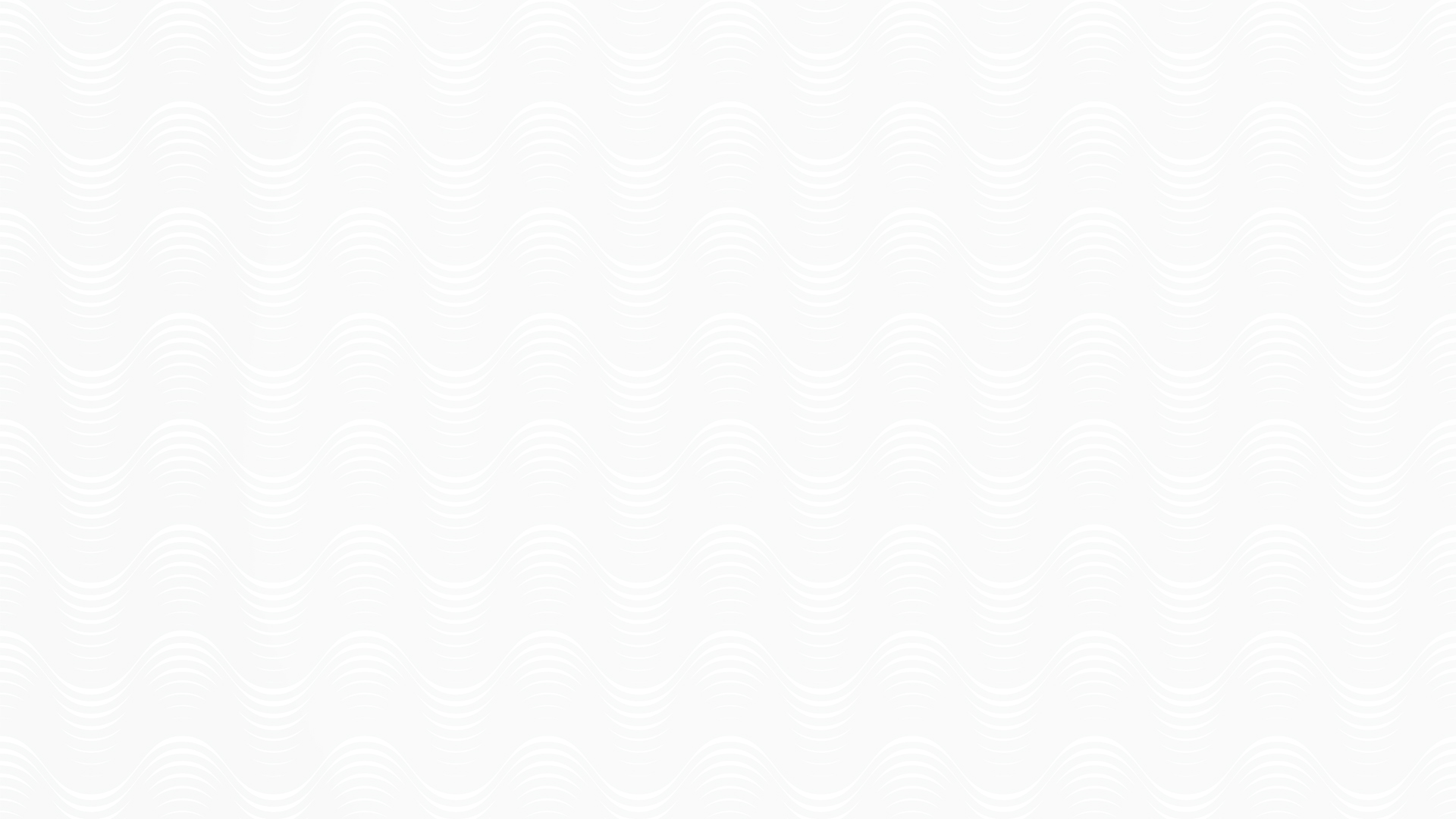 3) Aplicação de Sanções

Sempre que possível, orientar e notificar o empreendedor sobre as exigências da PNSB e respectivos prazos, dando oportunidade para regularização antes da aplicação de penalidades

Definir e tornar pública a forma de enquadramento de infrações e dosimetria de penalidades, definindo penalidades proporcionais à gravidade da infração

Infrações que não comprometam de imediato a segurança da barragem, como perda de prazos para entrega de documentos, podem ser sancionadas apenas com advertências, o critério do fiscalizador

Garantir, definir e informar ao empreendedor sobre procedimentos para defesa e exercício do contraditório à aplicação de penalidades em pelo menos duas instâncias recursais distintas.

No caso de irregularidades que exijam tempo superior a 1 ano para serem sanadas, pode-se celebrar protocolo de compromisso com o empreendedor, por ele proposto, contendo medidas corretivas, metas e prazos para execução, sujeitas a fiscalização e novas penalidades

Caso o empreendedor corrija a infração no prazo determinado, o valor da multa poderá ser reduzido, desde que não seja reincidência

Alternativamente ao pagamento da multa, o empreendedor poderá converter o seu valor em serviços de conservação, recuperação e redução do risco ou dano da barragem
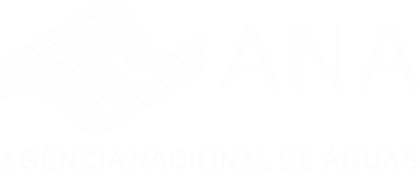 #AÁguaÉUmaSó
Possível aplicação da fiscalização responsiva: classificação de empreendedores pelo histórico de infrações, para fins de dosimetria de multas
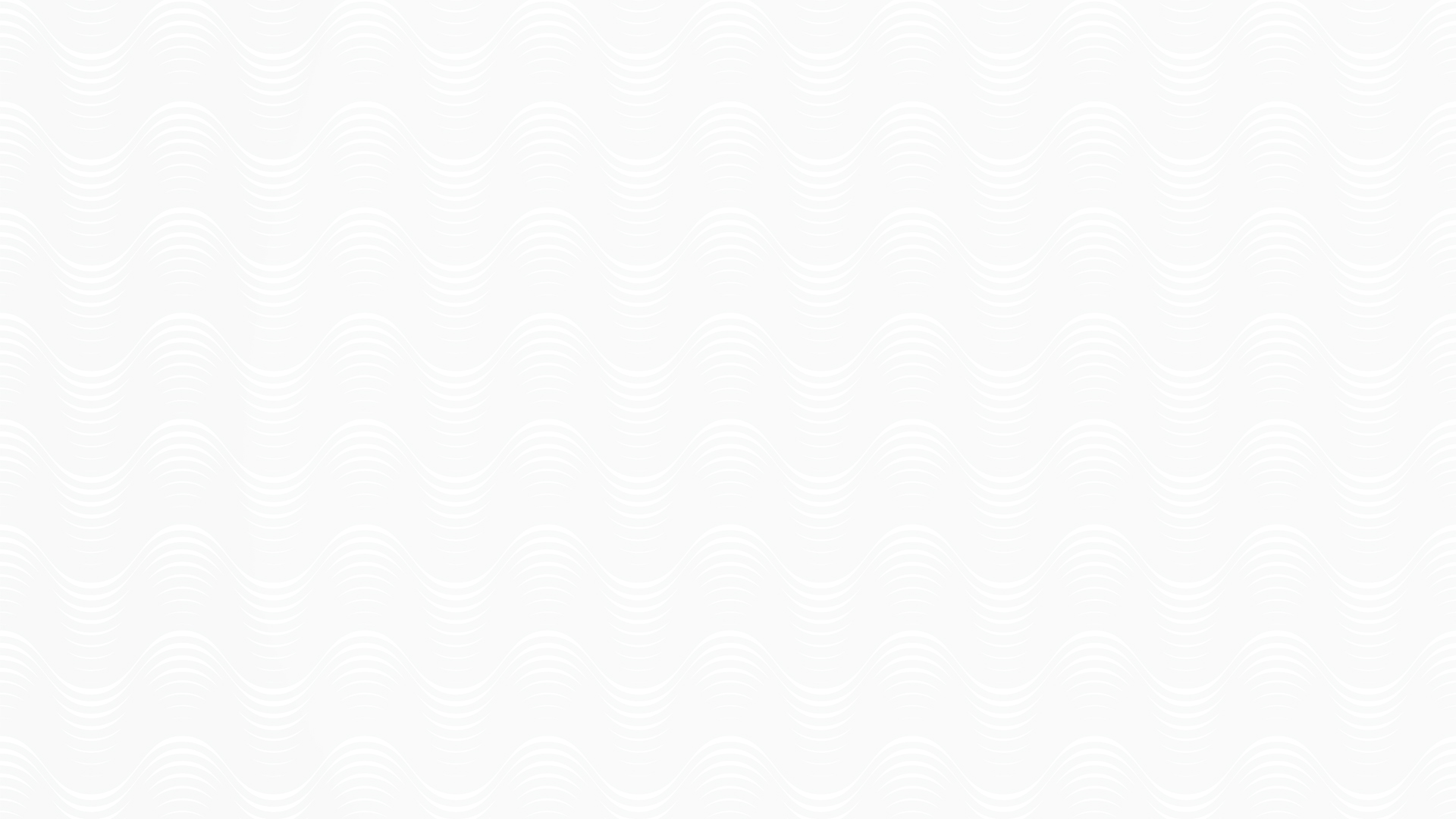 4) Situações de emergência e inação do empreendedor

Definir protocolo interno para ação no caso de situações de emergência envolvendo barragens sob sua fiscalização, definindo, pelo menos, procedimentos para notificação do empreendedor, órgãos de defesa civil, e atuação do fiscalizador no caso de inação do empreendedor

No caso de inação do empreendedor, notificar órgãos de defesa civil e solicitar apoio a órgãos públicos locais ou de defesa civil para avaliação da situação da barragem, proposição de medidas imediatas, e execução de intervenções emergenciais.

Caso necessário, no caso de situações de alerta ou emergência, articular a atuação do empreendedor, órgãos de defesa civil e demais órgãos envolvidos para fins de definição de ações para redução de riscos e danos potenciais
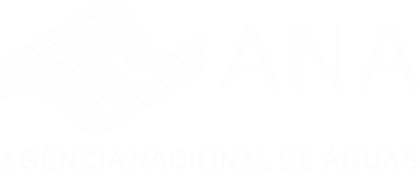 #AÁguaÉUmaSó